ΣΗΜΑΤΟΦΟΡΕΙΣ (Ασκήσεις)
Να αναλύσετε τις παρακάτω ρουτίνες και να αποφανθείτε αν η εκτέλεσή τους οδηγεί στην επαναληπτική εκτύπωση της 
ABBDC
[Speaker Notes: Α, Β, C, D: 4 διεργασίες που προσπαθούν να μπουν σε ένα κρίσιμο τμήμα εκτύπωσης.
Κάθε ρουτίνα εκτελείται με ένα επαναληπτικό while. Πριν τη γραμμή 1 κάθε ρουτίνας υπάρχει μία while (true) { }
Α=2 δηλαδή ο σηματοφορέας της διεργασίας Α ο οποίος έχει αρχική τιμή 2.
Οι σηματοφορείς των διεργασιών B,C,D έχουν αρχική τιμή 0.

Αρχικά Α=2, B=C=D=0. Αυτό μας οδηγεί στη σκέψη ότι η μοναδική διεργασία που μπορεί να εκτυπώσει αρχικά είναι η Α γιατί αν χρονοδρομολογηθεί αρχικά μία από τις B,C,D θα πάνε για ύπνο.

Έστω ότι ξεκινάει η Α: Γραμμή 1: Αυτό σημαίνει ότι Α=1. 
2 ερωτήσεις:
Αν μετά την εκτέλεση μίας down ή μίας up αλλάζει η λίστα με τις διεργασίες που μπορούν να εκτελεστούν.
Αν μετά την εκτέλεση μίας down ή up γίνει κάποια εκτύπωση.

Γραμμή 2: down (A). Άρα Α=0. Μπορεί να εκτελεστεί ΜΟΝΟ η Α. Στην γραμμή 2, Α=1>0 άρα γίνεται Α=0 και η διεργασία Α δεν πάει για ύπνο συνεχίζει να τρέχει. Πότε θα κοιμηθεί η Α; Αν ολοκληρώσει την γραμμή 7, επιστρέψει στην γραμμή 1 λόγω του βρόχου και πάει να εκτελέσει την down.


Γραμμή 3: Εκτύπωση  Α   (εξακολουθεί να μπορεί να τρέξει μόνο η Α). Άρα, ακόμη και να κοπούν τα κβάντα της Α, οι άλλες θα πάνε για ύπνο.
Γραμμή 4: Η Α έχει κάνει την εκτύπωσή της ξυπνάει τη Β.  Η Β πλέον μπορεί να τρέξει.  Έχουμε πλέον 2 διεργασίες Α,Β.


H B για να μην πάει για ύπνο πρέπει να γίνουν 2 UP από την Α. Αν συμβεί αυτό, θα μπορέσει να μπει σε ΚΤ και να τυπώσει. Μετά την εκτύπωση, αν κάνει UP(D), o D θα περάσει 2 από τα 4 down, αν τρέξει. Στο τρίτο down θα πάει για ύπνο. Συνεπώς, για να μπορέσει κάποια διεργασία να μπει στο ΚΤ (και αυτή είναι μόνο η Β) θα πρέπει η Α να εκτελέσει άλλα 2 UP ώστε η Β να ξαναμπεί σε ΚΤ.  Τότε, η Β θα μπορέσει να κάνει 4 UP στην D, η οποία με τη σειρά της θα περάσει τα 4 down και θα μπει στο ΚΤ.  Η λειτουργία μπορεί να γίνει επαναληπτικά.]
Άσκηση 2
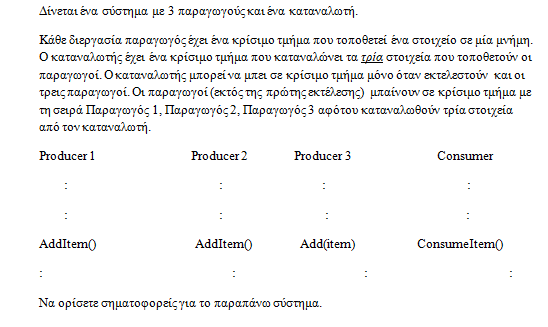 [Speaker Notes: ΠΑΡΑΛΛΑΓΗ του προβλήματος.

1ο στοιχείο: Κάθε διεργασία θα έχει τον δικό της σηματοφορέα, P1, P2, P3, C, αντίστοιχα. Θα υπάρχει και μία μεταβλητή κλειδώματος της μνήμης με την ονομασία MUTEX.  Θεωρούμε ότι ο καταναλωτής όταν διαβάζει, θα διαβάσει τρία στοιχεία. ΔΕΝ θα μετράμε κενές ή γεμάτες θέσεις εδώ (δεδομένου ότι καθένας βάζει ένα στοιχείο και μετά καταναλώνει ο καταναλωτής 3). 
 Ο στόχος μας είναι να επιβάλουμε με σηματοφορείς αυτή τη σειρά: 1 στοιχείο ο P1, 1 στοιχείο ο P2, 1 Στοιχείο ο P3 και 3 στοιχεία ο C.

2ο στοιχείο: Πρέπει να φροντίσουμε τη σειρά με την οποία γίνονται οι αφυπνίσεις

Αρχικά Mutex=1, και P1= 1, P2=P3=C=0

Producer 1        
1. While (True) {
2. Down(P1)
3. Down(mutex)
4. Add_Item();
5. Up(Mutex)
6. Up(P2)
}


H λογική είναι η εξής: Η κάθε διεργασία, πρώτα καλεί τον αποκλειστικό δικό της σηματοφορέα (ο οποίος μπορεί να την στείλει για ύπνο αν δεν έχει ή δεν πρέπει να κάνει κάποια ενέργεια μέσα στο κρίσιμο). Αν μπορεί να βάλει κάτι στη μνήμη (βάσει της σειράς εκτέλεσης), τότε εξετάζει το mutex (ΕΔΏ το mutex είναι περιττό αλλά το χρησιμοποιούμε ως συνέχεια του πρώτου παραδείγματος παραγωγού καταναλωτή).  Στη γραμμή 3 κλειδώνει τη μνήμη, προσθέτει το στοιχείο (γραμμή 4), ξεκλειδώνει τη μνήμη στη γραμμή 5 και στην γραμμή 6: ΞΥΠΝΑΕΙ την επόμενη διεργασία που πρέπει να γράψει.

Producer 2        
1. While (True) {
2. Down(P2)
3. Down(mutex)
4. Add_Item();
5. Up(Mutex)
6. Up(P3)
}


Producer 3
1. While (True) {
2. Down(P3)
3. Down(mutex)
4. Add_Item();
5. Up(Mutex)
6. Up(C)
}

KATANAΛΩΤΗΣ
1.While (true){
2.Down (c)
3.Down(mutex)
4.Consume_Item()
5.Up(Mutex)
6. Up(P1)
}

Έστω ότι τρέχει πρώτα μία εκ των P2,P3, ή C. Θα πάνε για ύπνο μόλις εκτελέσουν την down.
Μπορεί να τρέξει μόνο η P1: Κάνει down (P1) , γίνεται P1=0 αλλά δεν πάει για ύπνο επειδή για να πάει για ύπνο πρέπει ο έλεγχος της down να βρεί ότι P1=0. Αν κοπεί μόλις τελειώσει η down (P1) καμία διεργασία δεν μπορεί να κάνει το παραμικρό στο σύστημα. Κλειδώνει τη μνήμη. Η επόμενη διεργασία που μπορεί να προκαλέσει αλλαγές στο σύστημα είναι ΜΟΝΟ η P2 και ΜΟΝΟ όταν η P1 εκτελέσει την γραμμή 6. Οι άλλες διεργασίες είναι απλώς σε κατάσταση Ready ή έχουν πάει για ύπνο.

Το ίδιο ακριβώς συμβαίνει όταν θα τρέξει μία εκ των P2, P3, ή C. 

ΠΑΡΑΤΗΡΗΣΗ: 
Down 
If p1=0 then sleep
Else p1=p1-1

P2: Κάνει down (P2) , γίνεται P2=0 αλλά δεν πάει για ύπνο επειδή για να πάει για ύπνο πρέπει o έλεγχος της down να βρει ότι P2=0. Αν κοπεί μόλις τελειώσει η down (P2) καμία διεργασία δεν μπορεί να κάνει το παραμικρό στο σύστημα. Κλειδώνει τη μνήμη. Η επόμενη διεργασία που μπορεί να προκαλέσει αλλαγές στο σύστημα είναι ΜΟΝΟ η P3 και ΜΟΝΟ όταν η P2 εκτελέσει την γραμμή 6. Οι άλλες διεργασίες είναι απλώς σε κατάσταση Ready ή έχουν πάει για ύπνο.

P3: Κάνει down (P3) , γίνεται P3=0 αλλά δεν πάει για ύπνο επειδή για να πάει για ύπνο πρέπει o έλεγχος της down να βρει ότι P3=0. Αν κοπεί μόλις τελειώσει η down (P3) καμία διεργασία δεν μπορεί να κάνει το παραμικρό στο σύστημα. Κλειδώνει τη μνήμη. Η επόμενη διεργασία που μπορεί να προκαλέσει αλλαγές στο σύστημα είναι ΜΟΝΟ η C και ΜΟΝΟ όταν η P3 εκτελέσει την γραμμή 6. Οι άλλες διεργασίες είναι απλώς σε κατάσταση Ready ή έχουν πάει για ύπνο.


C: Κάνει down (C) , γίνεται C=0 αλλά δεν πάει για ύπνο επειδή για να πάει για ύπνο πρέπει o έλεγχος της down να βρει ότι C=0. Αν κοπεί μόλις τελειώσει η down (C) καμία διεργασία δεν μπορεί να κάνει το παραμικρό στο σύστημα (να παράγει δεδομένα). Κλειδώνει τη μνήμη. Η επόμενη διεργασία που μπορεί να προκαλέσει αλλαγές στο σύστημα είναι ΜΟΝΟ η P1 και ΜΟΝΟ όταν η C εκτελέσει την γραμμή 6. Οι άλλες διεργασίες είναι απλώς σε κατάσταση Ready ή έχουν πάει για ύπνο.



KATANAΛΩΤΗΣ
1.While (true){
2.Down (c)
3.Down(mutex)
4.Consume_Item()
5.Up(Mutex)
6. Up(P1)
}

Έχουμε επιβάλει σε κάθε διεργασία κάθε φορά που εκτελείται να εκτελεί μία φορά τον βρόχο μέχρι τέλους και μία φορά την πρώτη γραμμή του βρόχου και να κοιμάται.]